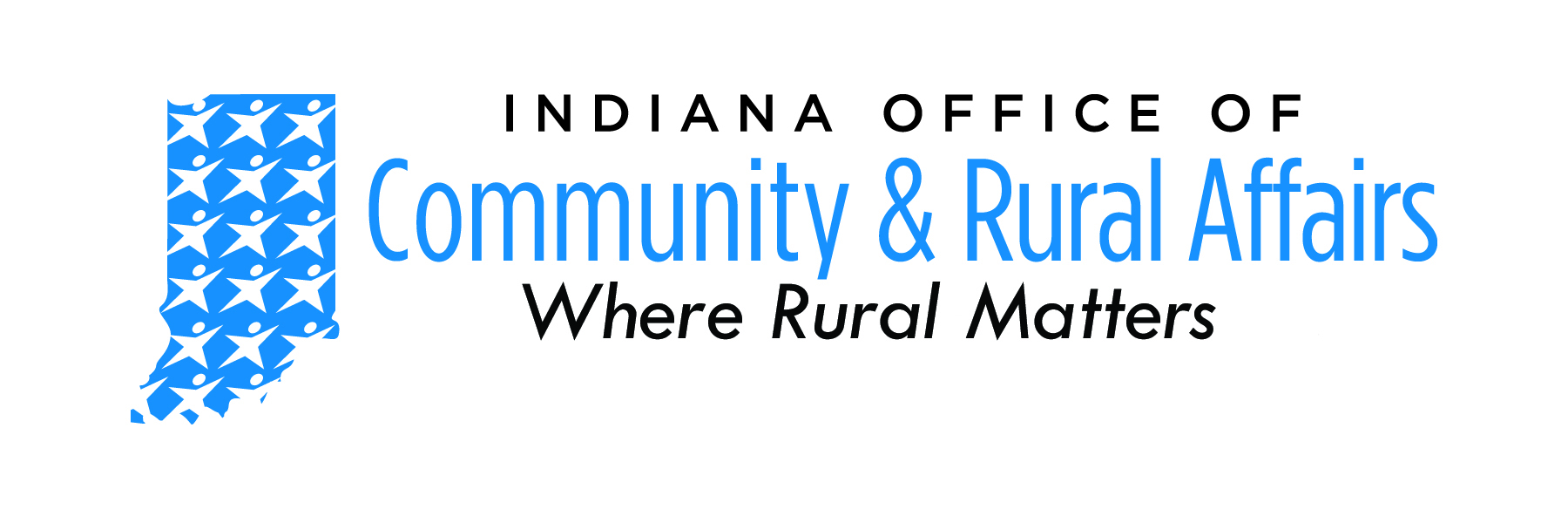 Working with local, state, and national partners to provide resources and technical assistance to aid rural communities in shaping their visions for economic development.
Community Development Block Grant Program (CDBG)
Indiana administers federal funding from the U.S. Department of Housing and Urban Development (HUD). OCRA uses these funds to provide grants to small cities, towns, and counties with populations of less than 50,000 residents for community improvement projects.

These federal funds are used to implement a variety of activities for housing and community development projects.
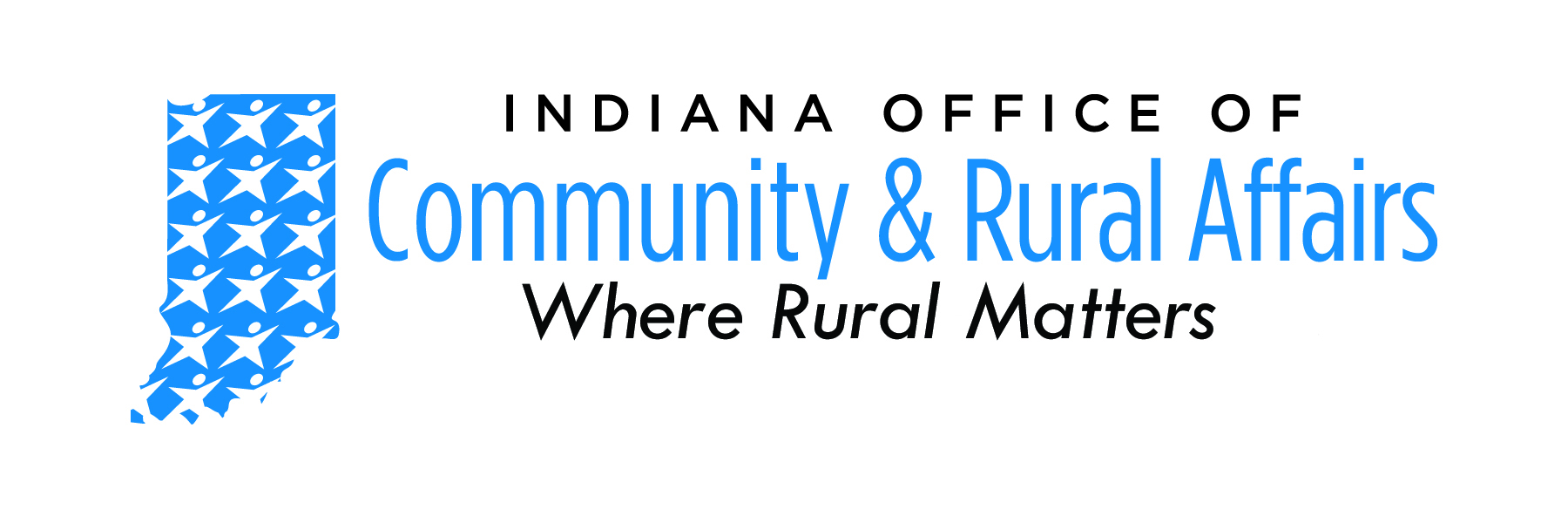 [Speaker Notes: As you are explaining this process I would hit on the fact that because the dollars are from Federal Funds we have a certain process we have to follow and the communities have to meet certain criteria before they can be considered for the funding.]
Community Focus Funds (CFF)
Commonly used for:
Infrastructure
Clearance
Senior centers
Special needs facilities
Fire trucks
Community centers
Libraries 
Downtown Revitalizations
Planning
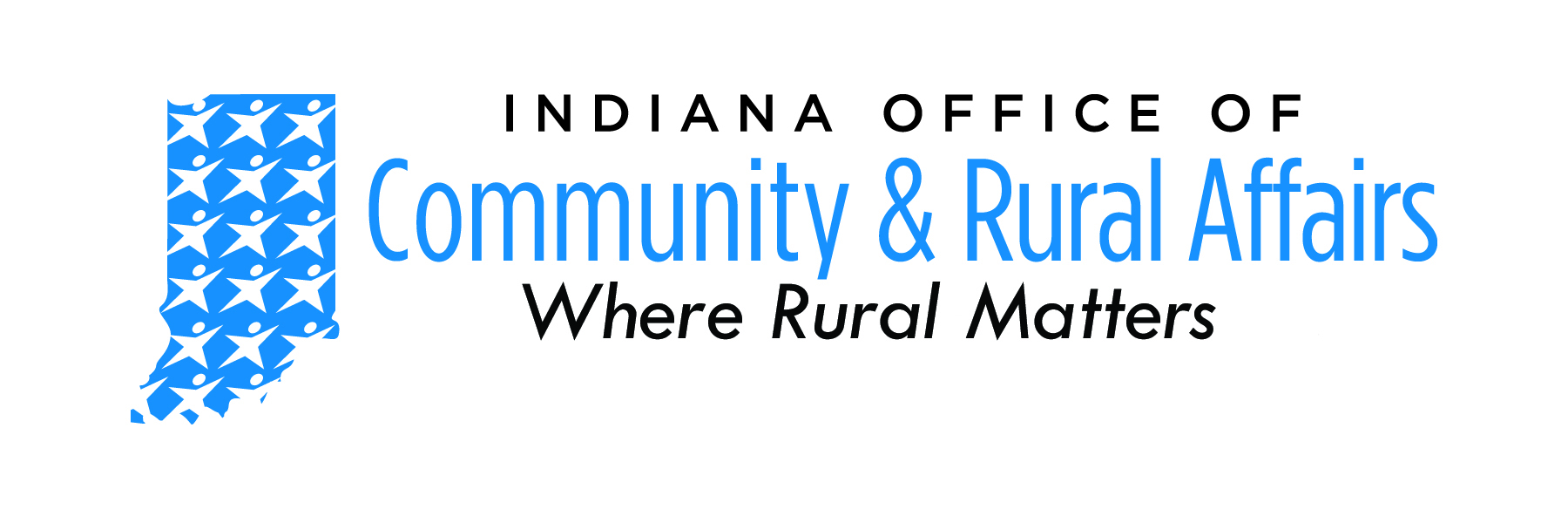 [Speaker Notes: 70% of CDBG projects benefit low to moderate income persons.  Don’t forget to mention slum and blight with last point. 
Examples of Infrastructure Projects include:
Community Facilities
Sewer, Water and Stormwater projects
Downtown Revitalization
Historic Preservation]
Community Focus Funds (CFF)
Two or three competitive funding rounds per year.

Maximum grant amount cannot exceed $600,000. 

Required local match of at least 10% of the total project cost, cash or debt.

Projects must benefit low to moderate income persons or eliminate slum/blight.
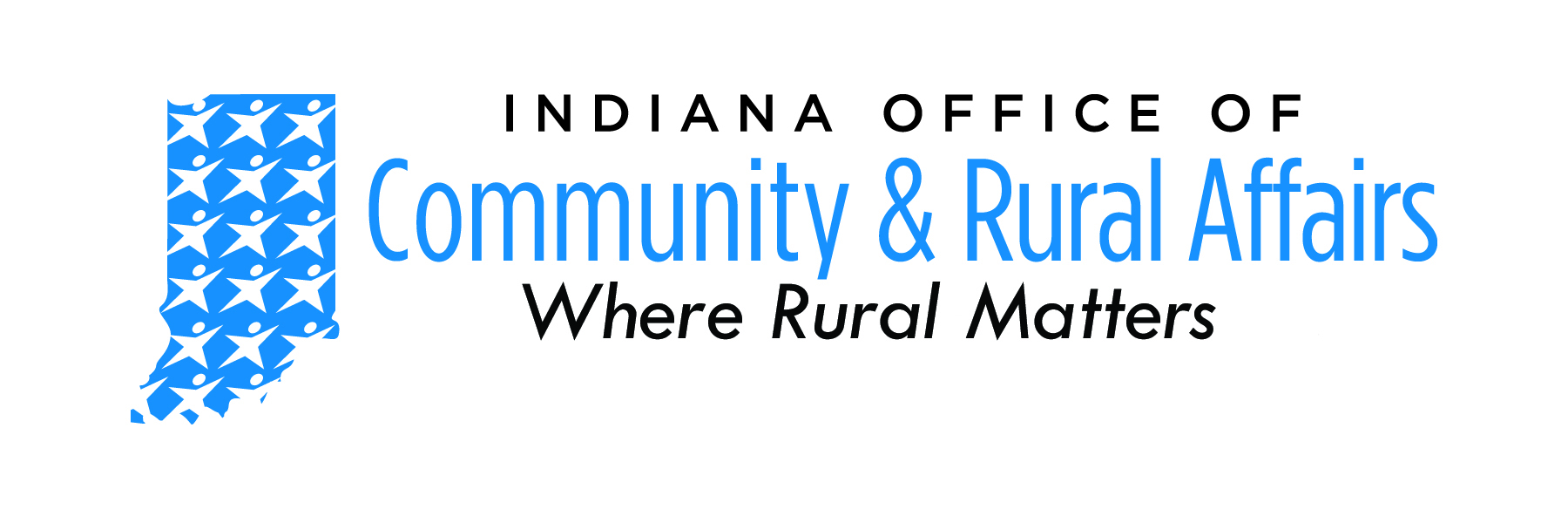 [Speaker Notes: 70% of CDBG projects benefit low to moderate income persons.  Don’t forget to mention slum and blight with last point. 
Examples of Infrastructure Projects include:
Community Facilities
Sewer, Water and Stormwater projects
Downtown Revitalization
Historic Preservation]
Community Focus Funds (CFF)
Not-for-profit organizations are eligible as sub-recipients if necessary.
Funds awarded will have a significant impact on the total project.
Must be ready to proceed and be completed in 18 months.
Must use a certified Grant Administrator.
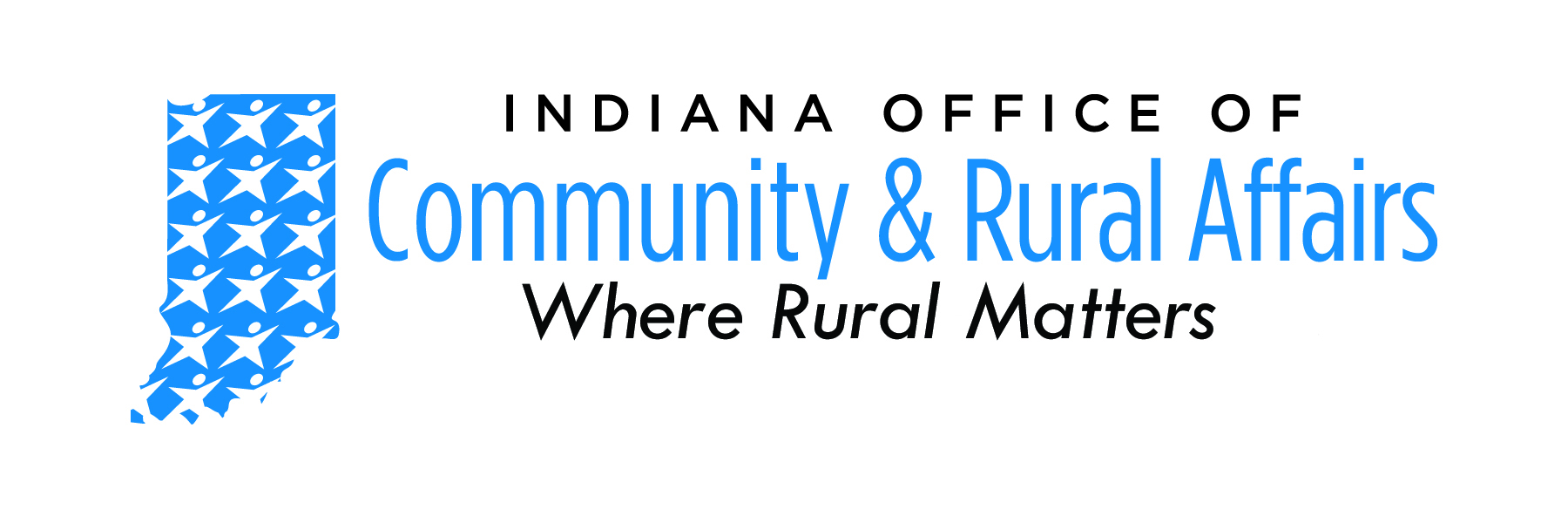 [Speaker Notes: 70% of CDBG projects benefit low to moderate income persons.  Don’t forget to mention slum and blight with last point. 
Examples of Infrastructure Projects include:
Community Facilities
Sewer, Water and Stormwater projects
Downtown Revitalization
Historic Preservation]
Site Clearance
Brownfield sites can use this type of project to clear a building which presents safety and health issues.
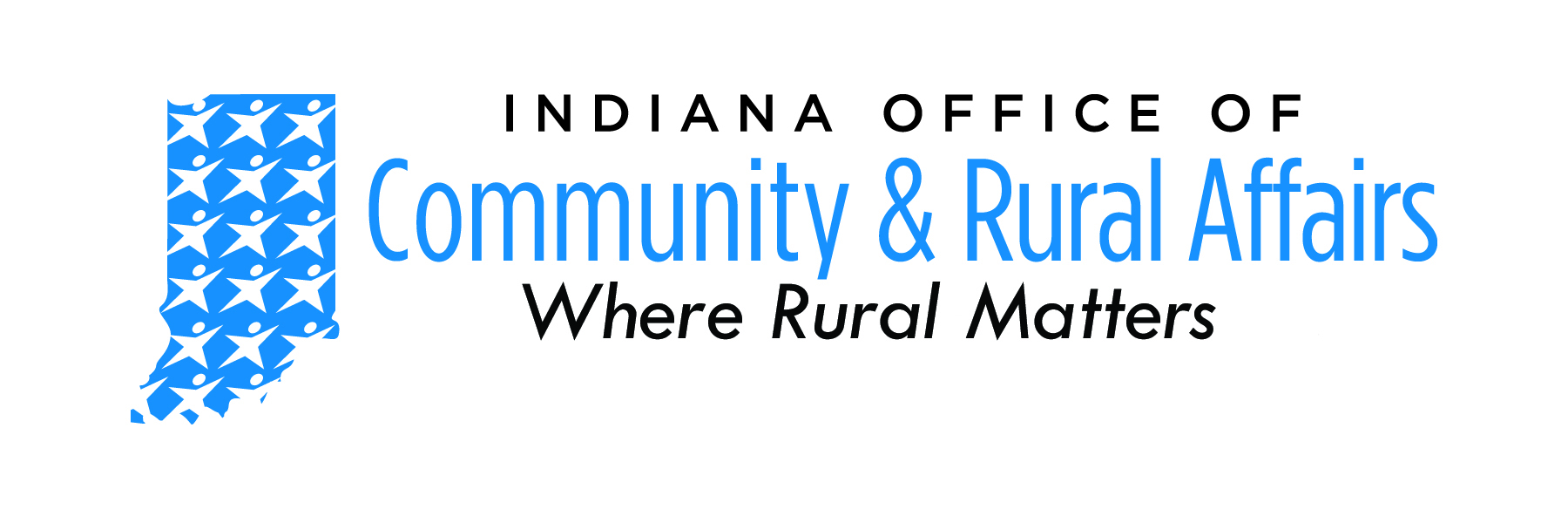 [Speaker Notes: 70% of CDBG projects benefit low to moderate income persons.  Don’t forget to mention slum and blight with last point. 
Examples of Infrastructure Projects include:
Community Facilities
Sewer, Water and Stormwater projects
Downtown Revitalization
Historic Preservation]
Contact OCRA
Indiana Office of Community and Rural Affairs
One North Capitol, Suite 600
Indianapolis, Indiana 46204
800.824.2476
www.ocra.IN.gov
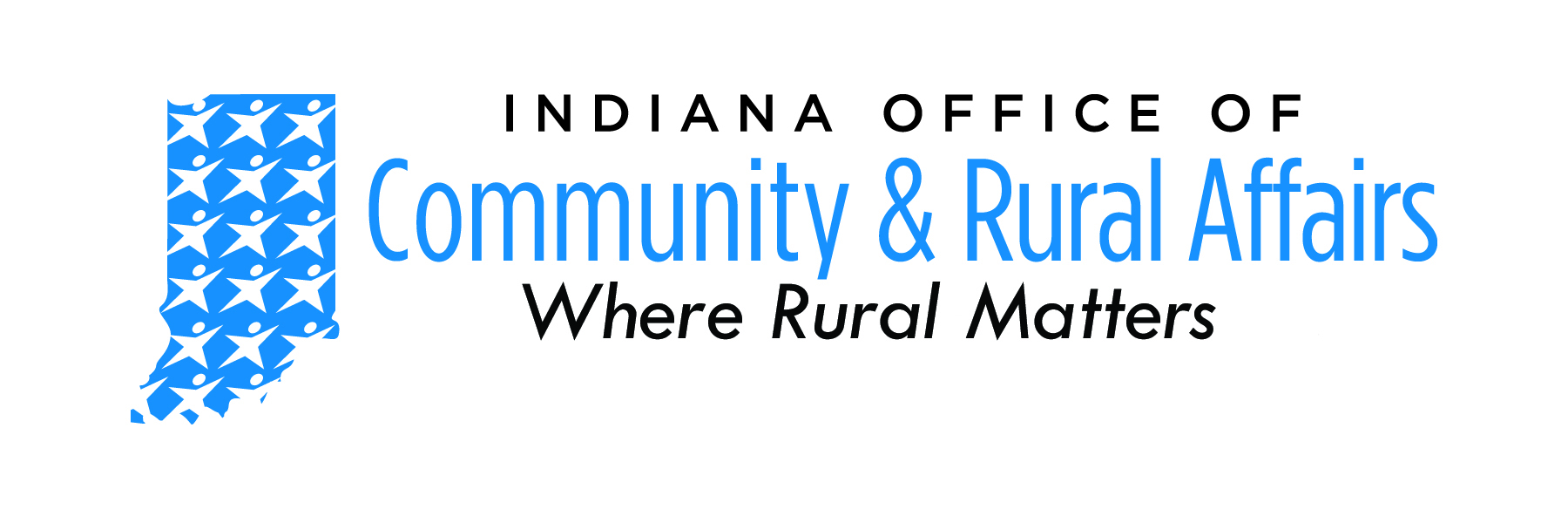